Группа ОГК-2Презентация финансовых результатов по МСФОза 3М 2022 г.
17 мая 2022
Ограничение ответственности
Представленная информация подготовлена с использованием данных, доступных ПАО «ОГК-2» (далее – ОГК-2 или Компания) на момент ее составления. С момента составления презентации на деятельность ОГК-2 и содержание презентации могли повлиять внешние или иные факторы. Кроме того, настоящая презентация может не включать в себя всю необходимую информацию о Компании. ОГК-2 не дает, прямо или косвенно, никаких заверений или гарантий в отношении точности, полноты или достоверности информации, содержащейся в настоящей презентации.
Прогнозные заявления, содержащиеся в настоящей презентации, основаны на ряде предположений, которые могут оказаться неверными. Прогнозные заявления, в силу своей специфики, связаны с неотъемлемым риском и неопределенностью. ОГК-2 предупреждает о том, что фактические результаты могут существенно отличаться от выраженных, прямо или косвенно, в прогнозных заявлениях. Для более подробной информации об основных рисках необходимо обратиться к последнему Годовому отчету ОГК-2.
Настоящая презентация не представляет собой и не является частью рекламы ценных бумаг, предложения или приглашения продать или выпустить или предложения купить или подписаться на какие-либо акции ОГК-2. Ни настоящая презентация, ни ее часть, ни факт представления настоящей презентации или ее распространения не являются основой для какого-либо контракта или инвестиционного решения и не должны приниматься во внимание при заключении какого-либо контракта или принятии инвестиционного решения.
1
Результаты деятельности Группы ОГК-2 по МСФО за 3М 2022 г.
Производственные и финансовые результаты
Производственные результаты1
Финансовые результаты, млн рублей
1 По данным управленческой отчетности
2 Разбивка на категории переменных и постоянных расходов представлена по методике управленческой отчетности
3 EBITDA = Операционная прибыль + Амортизация + Убыток от обесценения нефинансовых активов – Прибыль от восстановления убытка от обесценения нефинансовых активов
2
Результаты деятельности Группы ОГК-2 по МСФО за 3М 2022 г.
Выручка
Цены и тарифы1
Структура выручки, млн руб.
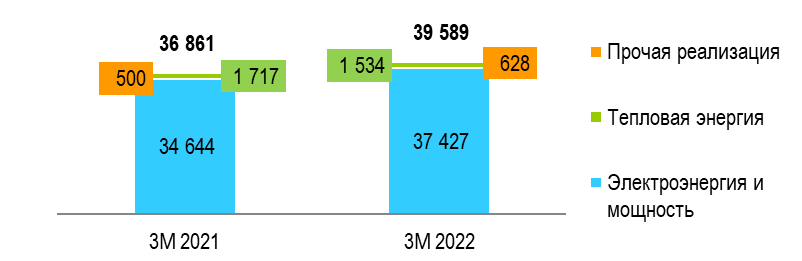 Структура выручки от продажи электроэнергии и мощности за 3М 2022 г.1
Структура объемов продаж электроэнергии на ОРЭМ за 3М 2022 г.1
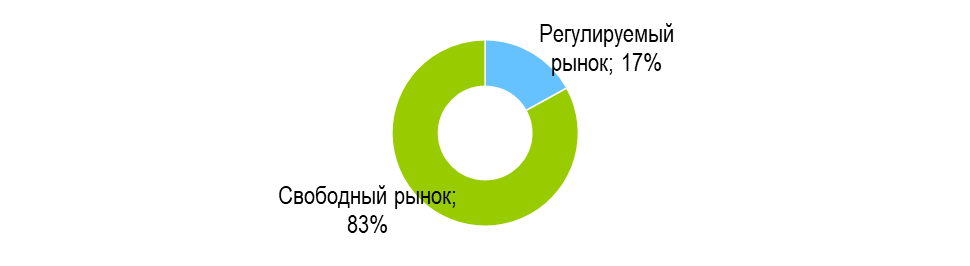 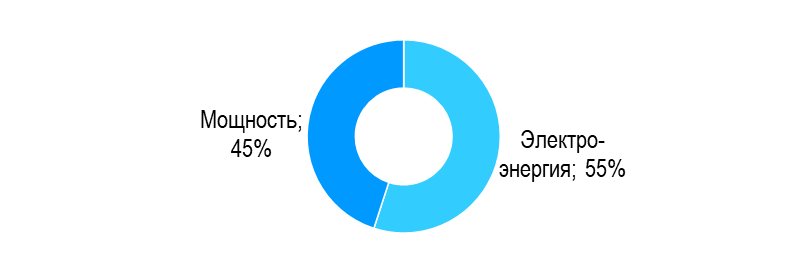 1 По данным управленческой отчетности
3
Результаты деятельности Группы ОГК-2 по МСФО за 3М 2022 г.
Переменные расходы
Факторы изменения переменных операционных расходов
Структура переменных расходов, млн руб.
Рост расходов на топливо связан с перераспределением загрузки генерирующего оборудования между станциями, увеличением выработки электроэнергии и цен на топливо.
Сокращение расходов на покупную электрическую энергию и мощность обусловлено снижением объемов покупки электрической энергии на оптовом рынке в обеспечение поставки по РД в связи с увеличением выработки генерирующего оборудования.
Потребление топлива, тыс. т.у.т.1
Расходы на топливо, млн руб.
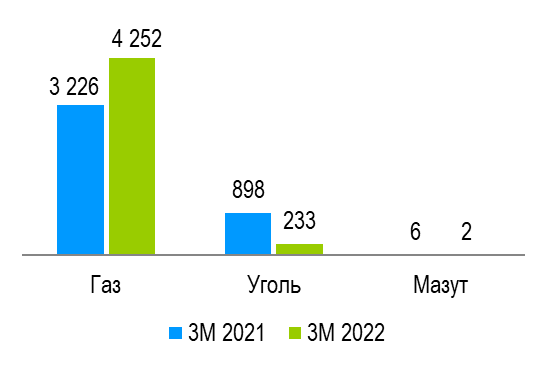 +17,5%
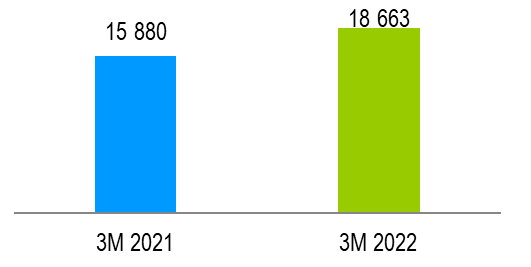 1 По данным управленческой отчетности
4
Результаты деятельности Группы ОГК-2 по МСФО за 3М 2022 г.
Постоянные расходы
Факторы изменения постоянных расходов
Структура постоянных расходов, млн руб.
Постоянные расходы не претерпели значительных изменений в сравнении с аналогичным периодом прошлого года.
Постоянные расходы, млн руб.
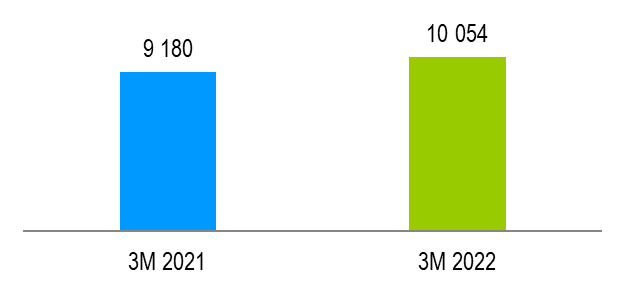 +9,5%
5
Результаты деятельности Группы ОГК-2 по МСФО за 3М 2022 г.
EBITDA и прибыль
EBITDA, млн руб.
Формирование прибыли за 3М 2022 г., млн руб.
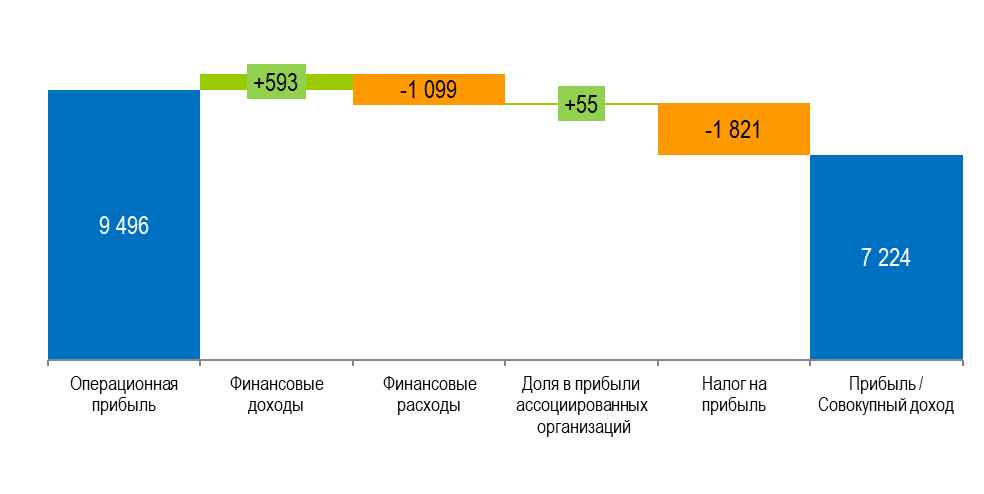 -2,6%
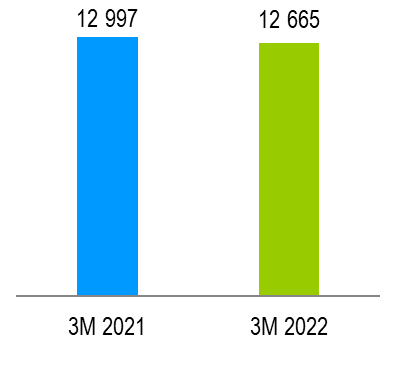 6
Результаты деятельности Группы ОГК-2 по МСФО за 3М 2022 г.
Заемные средства
Структура заемных средств, млн руб.
Диверсификация заемных средств по срокам погашения на 31 марта 2022 г., млн руб.
Чистый долг, млн руб.1
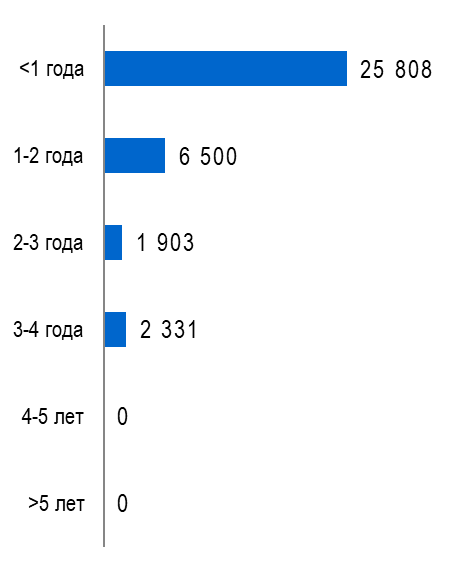 Чистый долг/ EBITDA
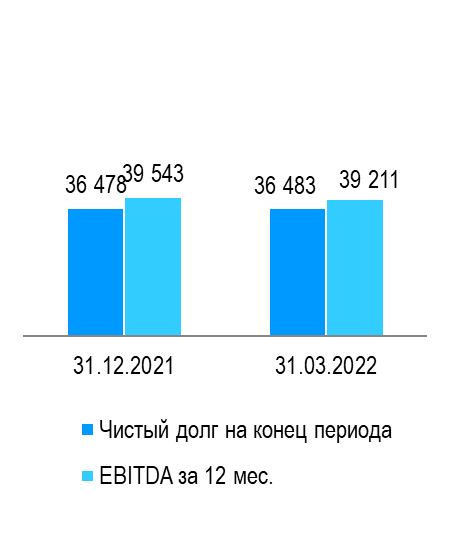 -0,02%
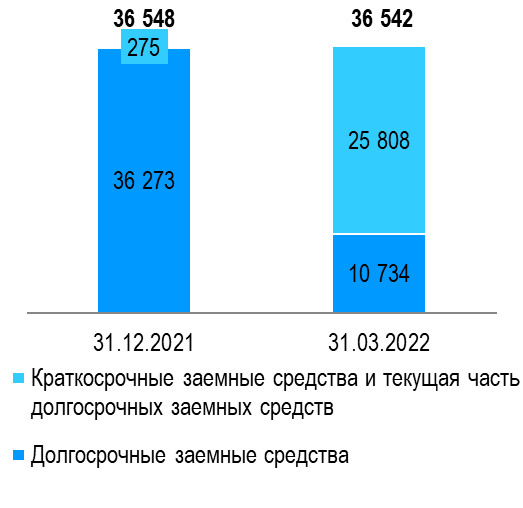 0,92
0,93
1 Чистый долг (чистая задолженность) = Общая сумма Заемных средств за вычетом Денежных средств и их эквивалентов
1 Чистый долг (чистая задолженность) = Общая сумма Заемных средств за вычетом Денежных средств и их эквивалентов
7
Результаты деятельности Группы ОГК-2 по МСФО за 3М 2022 г.
Внедрение ESG-практик в деятельность ОГК-2
Производство электроэнергии и тепла содействуют достижению следующих Целей в области устойчивого развития ООН:
План работы по направлению ESG
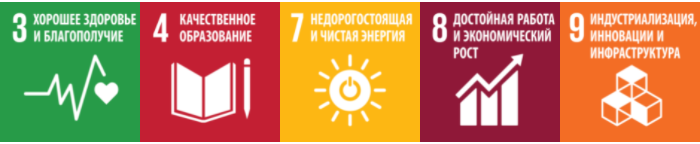 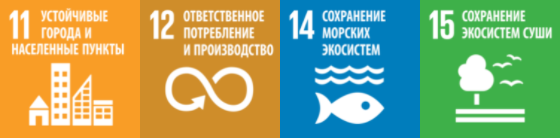 с 01.01.2022
2021 – 2022
2021 – 2022
Ежегодно, по запросам
- Плановый срок реализации
В мае 2021 Газпром утвердил Политику в области устойчивого развития, в которой определены ESG – цели Группы Газпром.
В июне 2021 был создан Управляющий комитет по устойчивому развитию компаний Группы Газпром энергохолдинг в состав которого в том числе вошел управляющий директор ПАО «ОГК-2» А.В. Семиколенов;
В июле 2021 создана в ПАО «ОГК-2» рабочая группа по устойчивому развитию.
В сентябре 2021 созданы 3 рабочие группы по развитию ESG-практики в Группе Газпром энергохолдинг («Корпоративное управление», «Социальная сфера», «Экология»).
В декабре 2021 года Совет директоров ПАО «ОГК-2» определил деятельность в области устойчивого развития приоритетным направлением деятельности Общества.
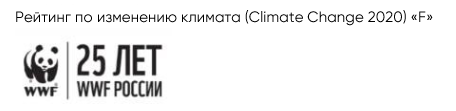 ПАО «ОГК-2» заняло третье место, набрав в общей сумме 1,4 баллов. Расчеты отраслевого рейтинга производились на основе трех разделов: экологический менеджмент, воздействие на окружающую среду и раскрытие информации.
Результаты деятельности Группы ОГК-2 по МСФО за 3М 2022 г.
11
Спасибо за внимание!
Контакты:
Гризель Наталья
Тел.: + 7 (812) 646-13-64, доб. 2416
Email: Grizel.Natalya@ogk2.ru
9
Результаты деятельности Группы ОГК-2 по МСФО за 3М 2022 г.